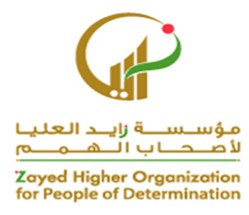 يتذكر  الأشياء التي خبئت أمامه ويقوم بالبحث عنها وايجادها
«البحث و الاستكشاف»
إعداد: موزة سعيد مبارك عايد الكتبي
أنشودة اختبأ وابحث
https://youtu.be/0oJG858Wrog
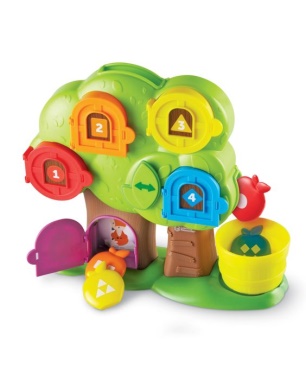 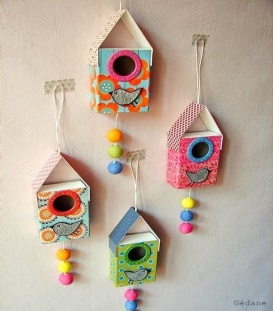 23 August 2020
2
23 August 2020
3
https://youtu.be/2Gsu7ityl98
https://youtu.be/IxF1ixCwkM4
لعبة الغميضة
4
ابحث عن الأشياء المخبأة في الصورة
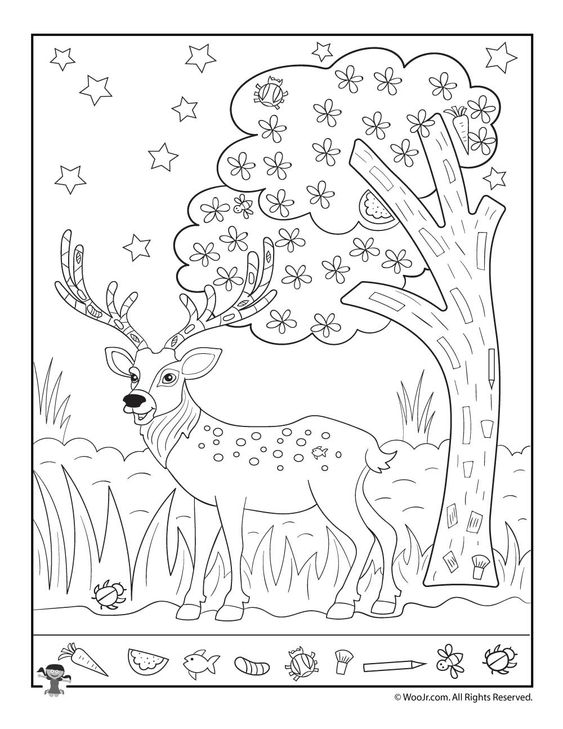 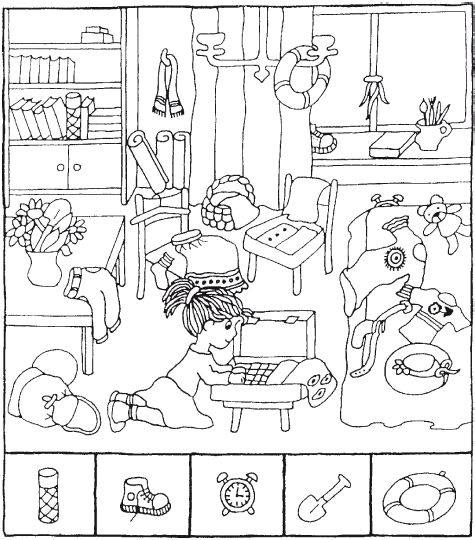 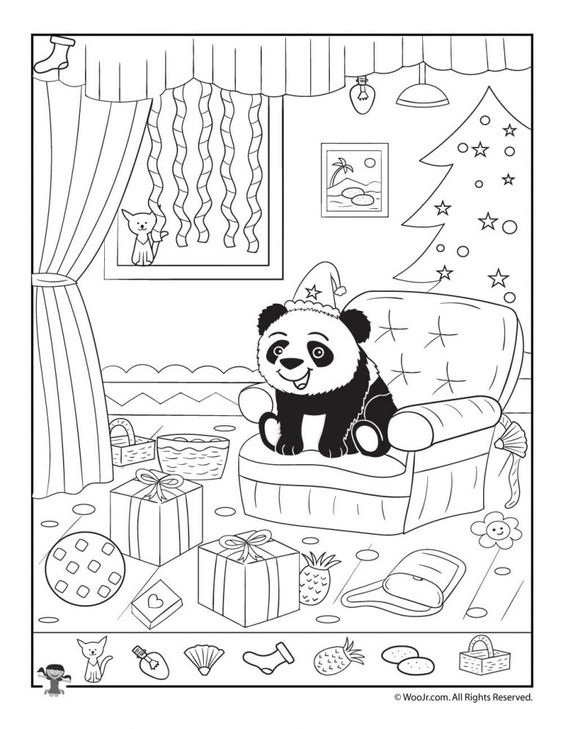 5